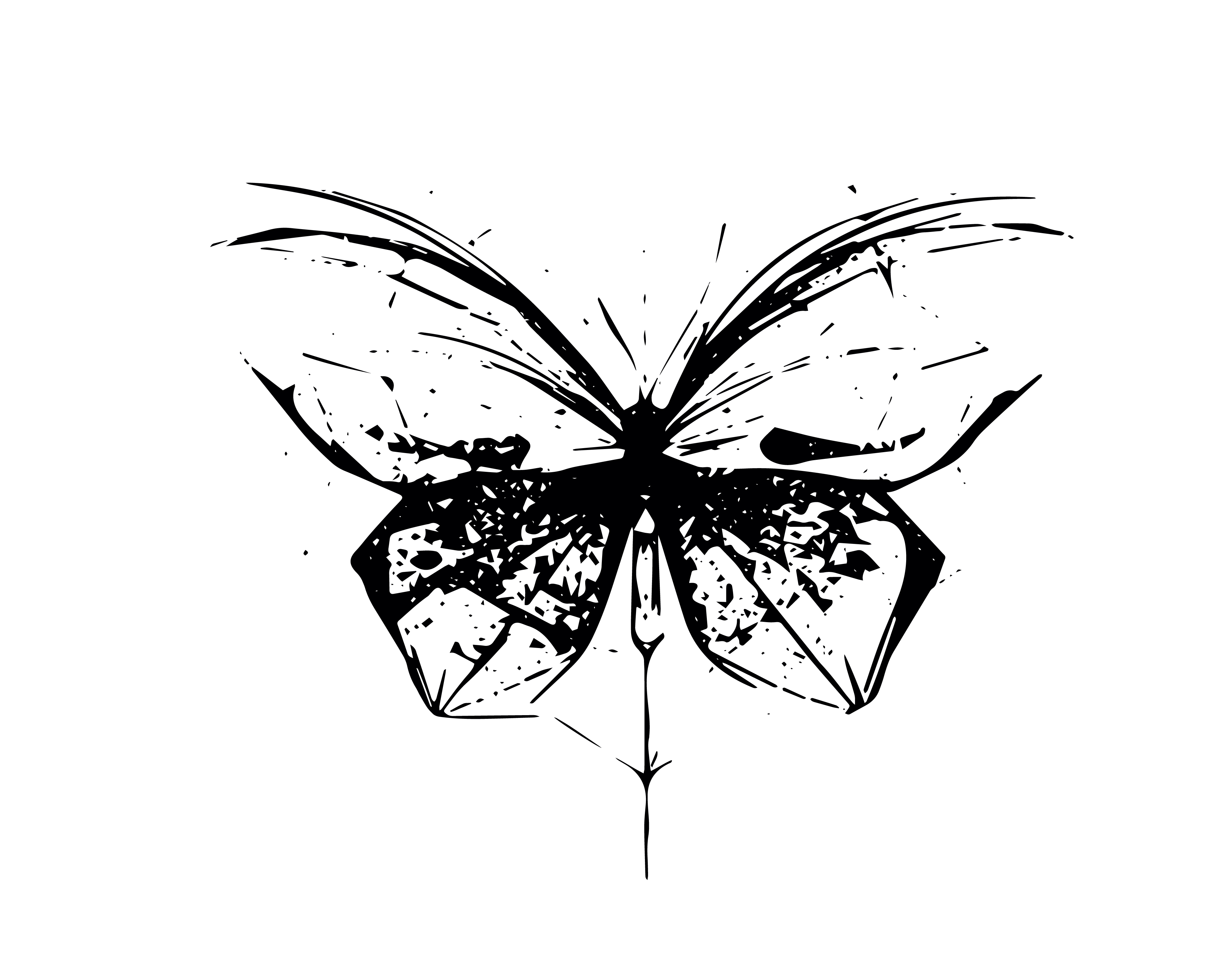 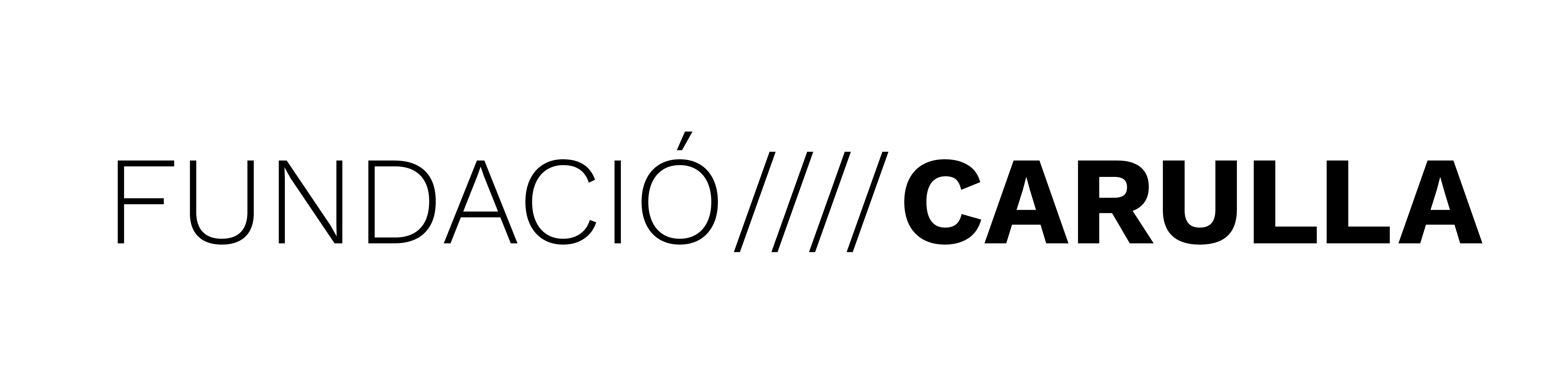 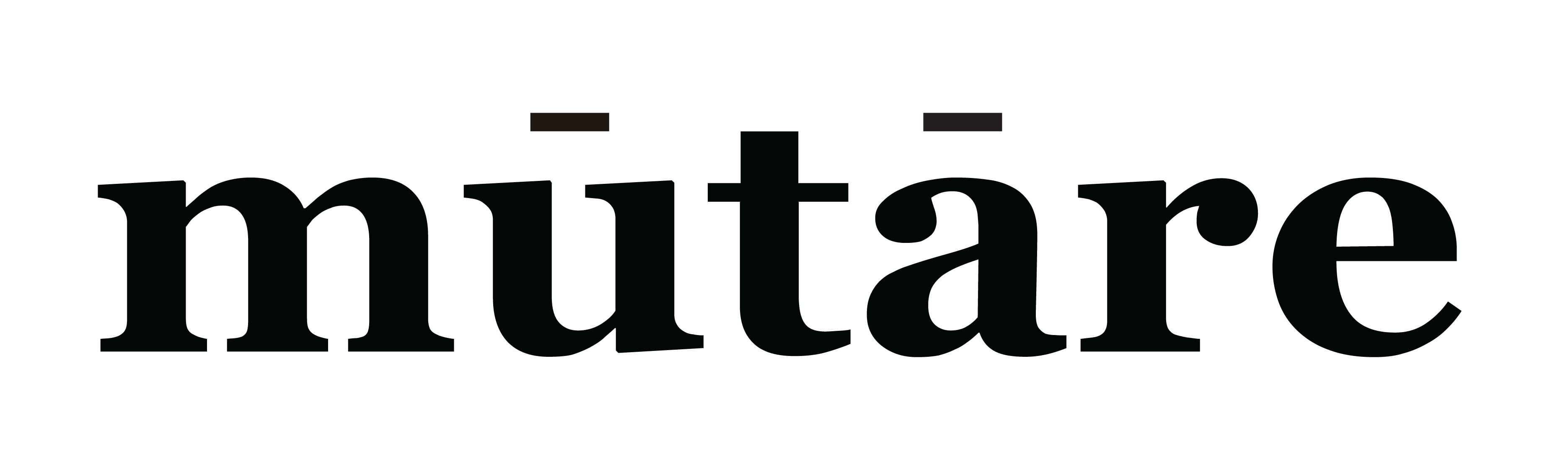 Cultura i transformació social
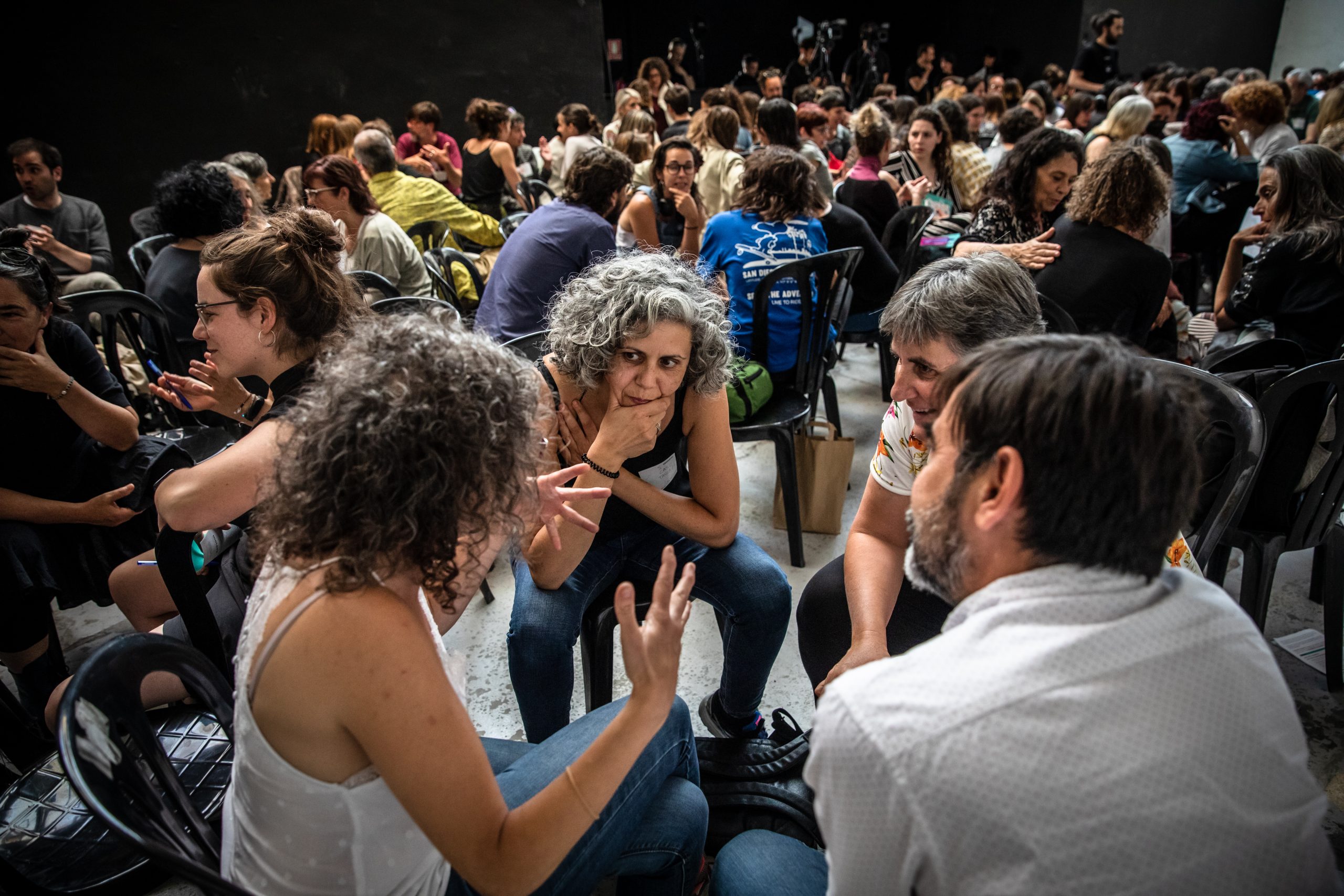 Intel·ligència col·lectiva
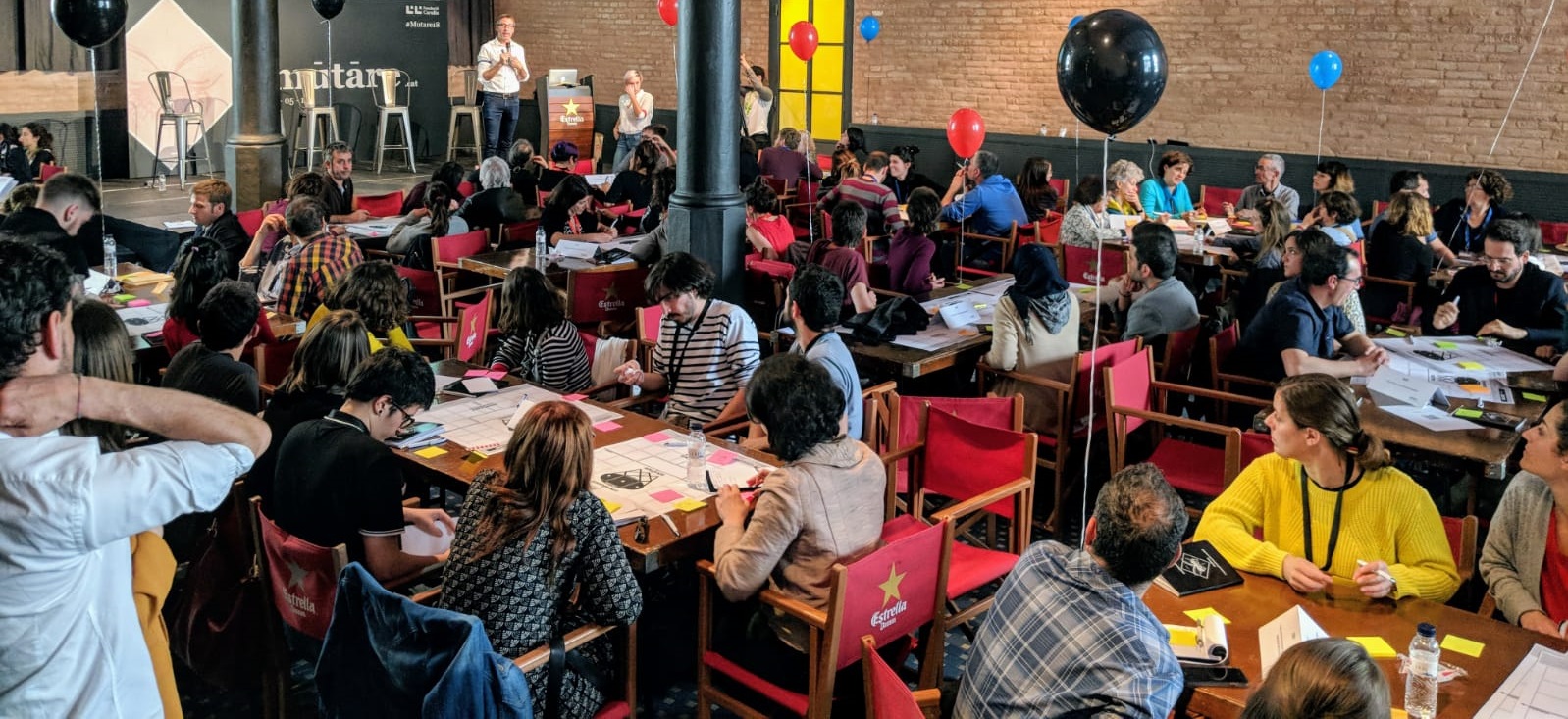 Un projecte cultural transformador és...
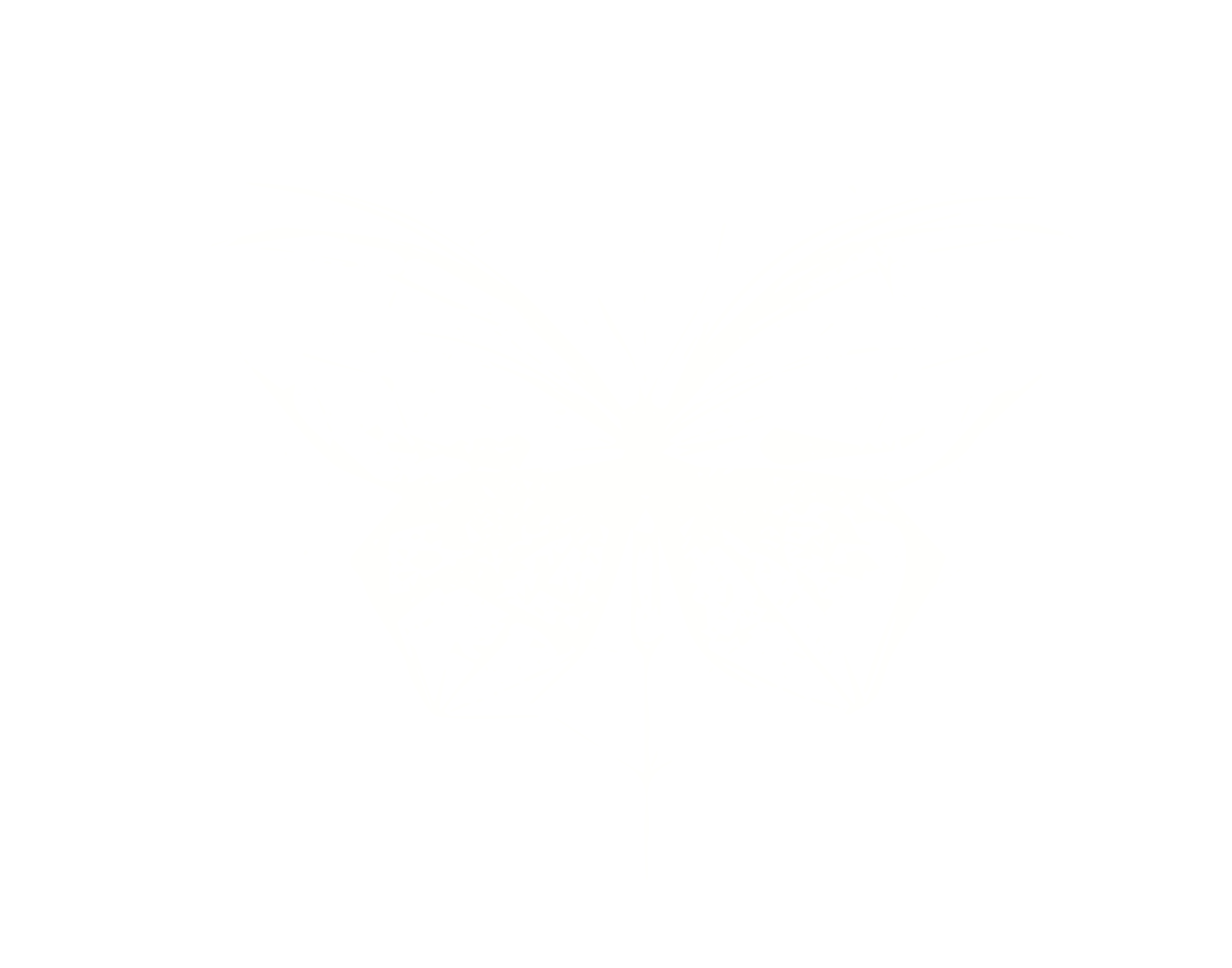 Decàleg mūtāre
Compromís amb els reptes socials
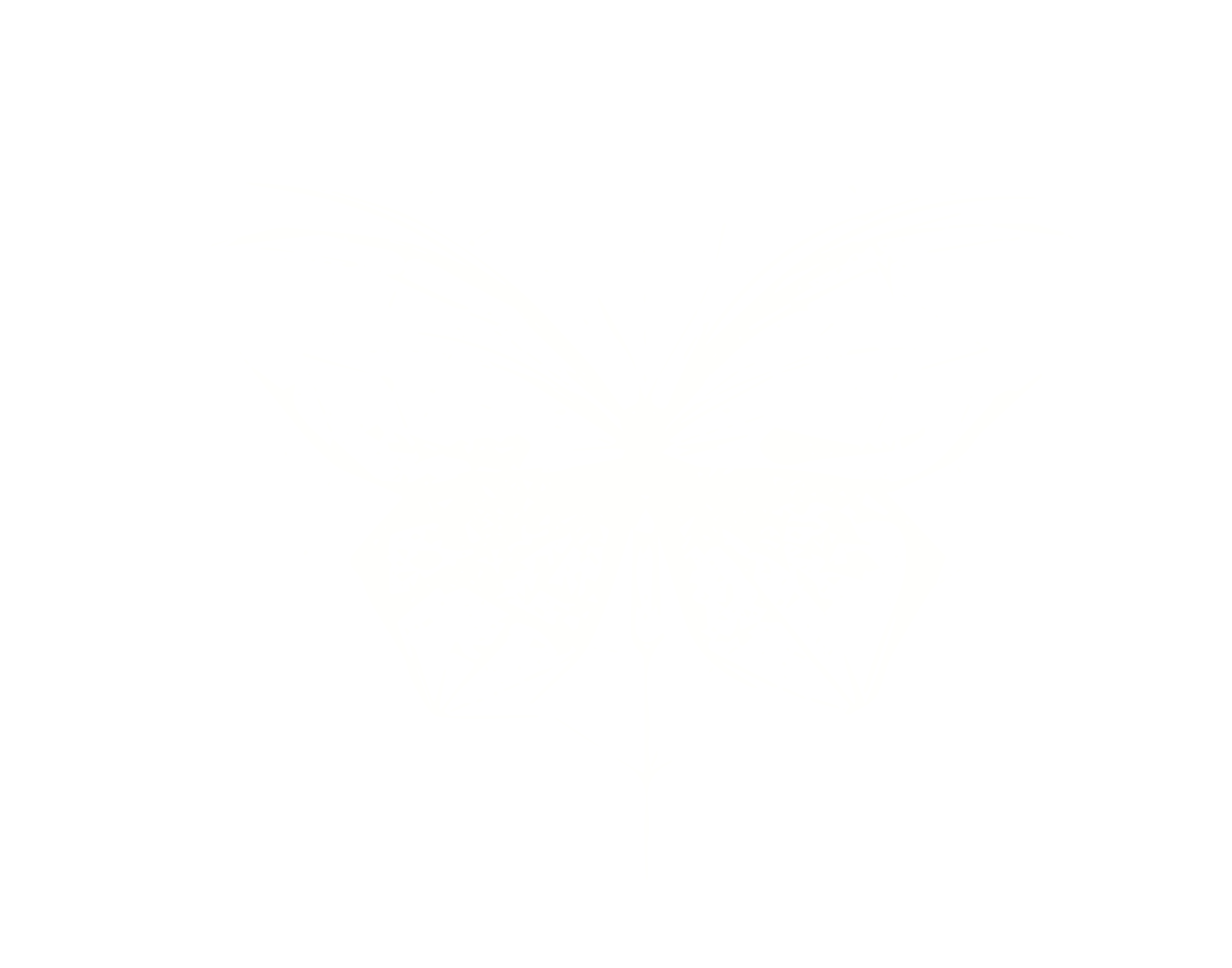 Decàleg mūtāre
Participació cultural i posar la persona al centre
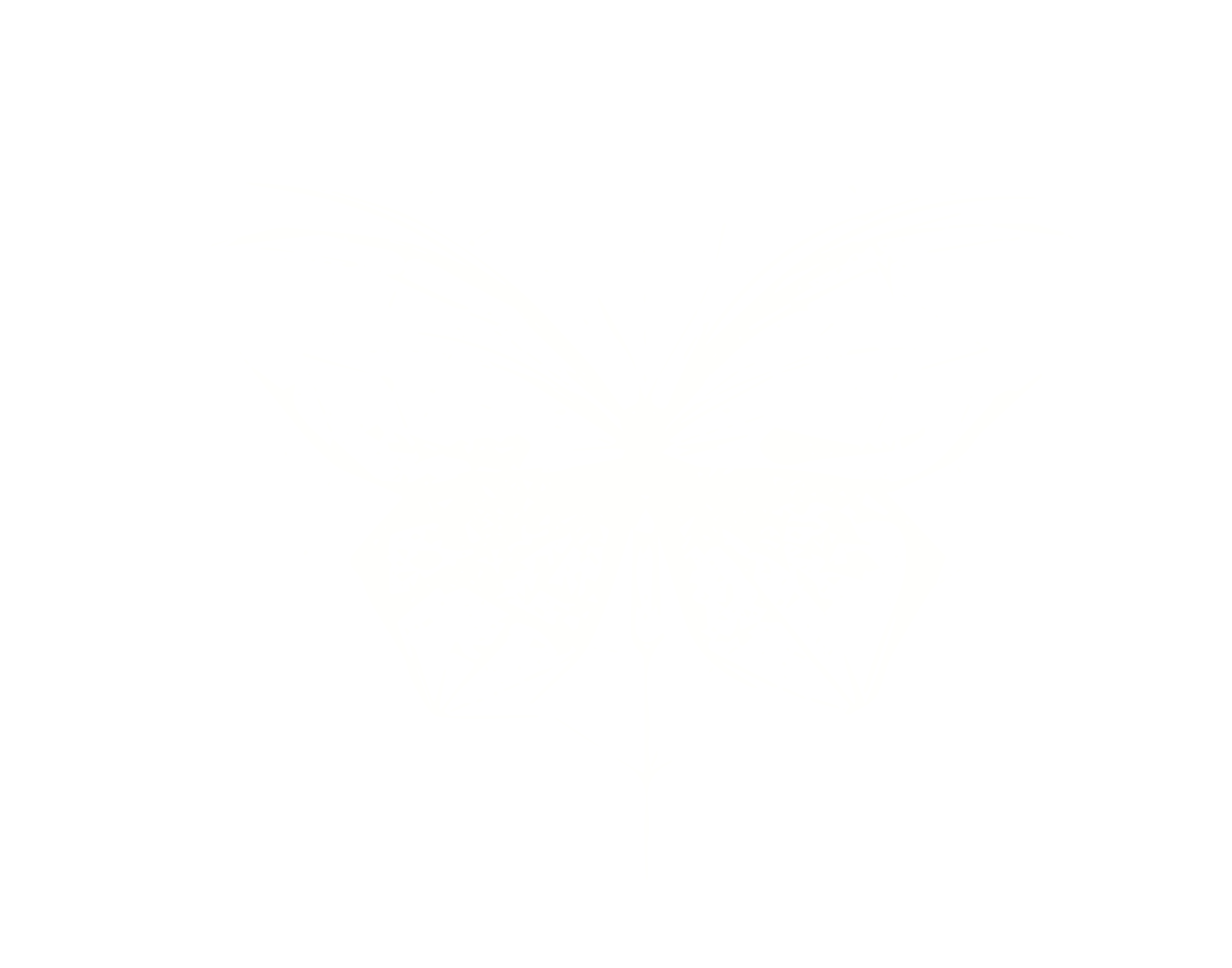 Decàleg mūtāre
Innovació artística 
i social
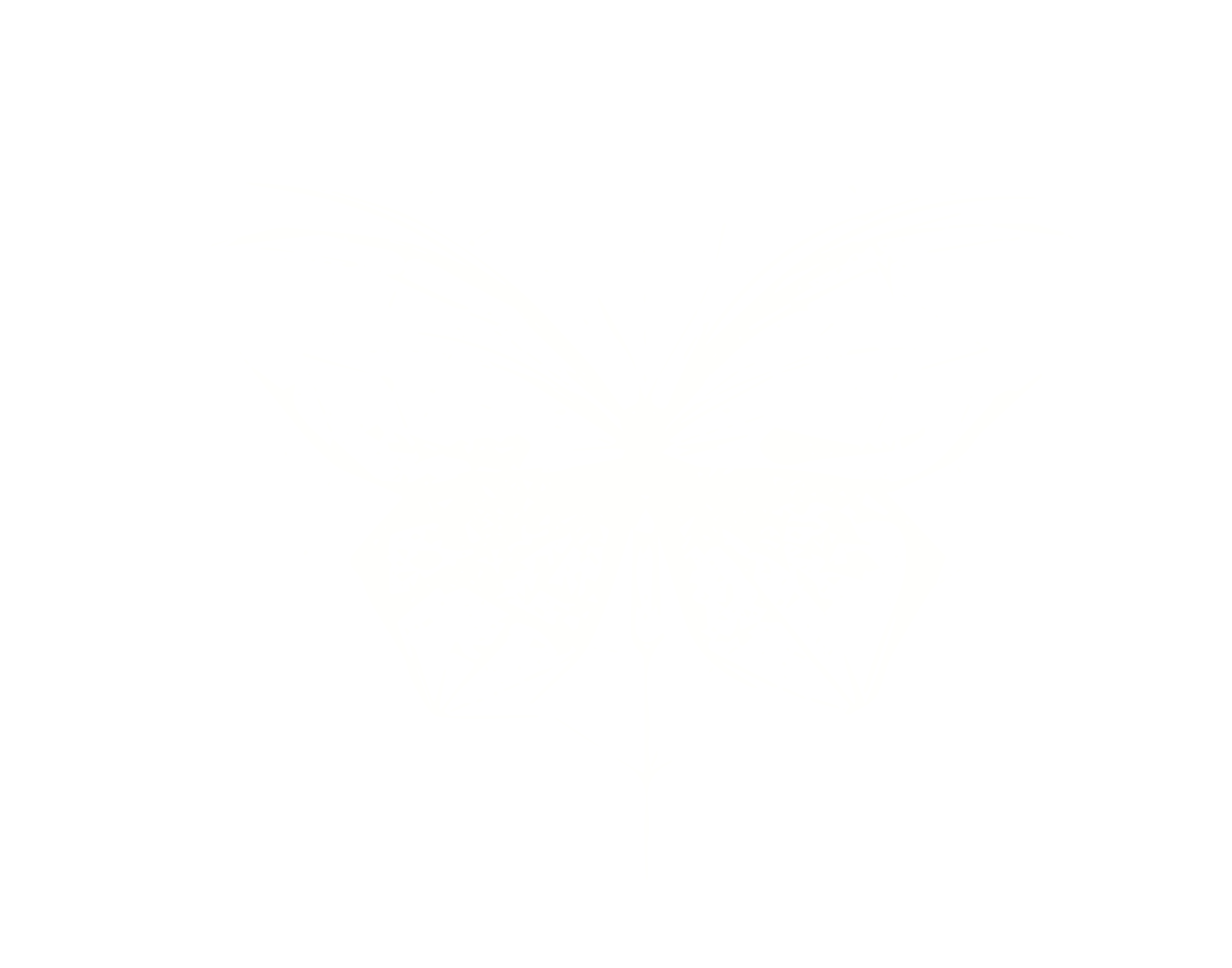 Decàleg mūtāre
Indicadors de resultat/impacte
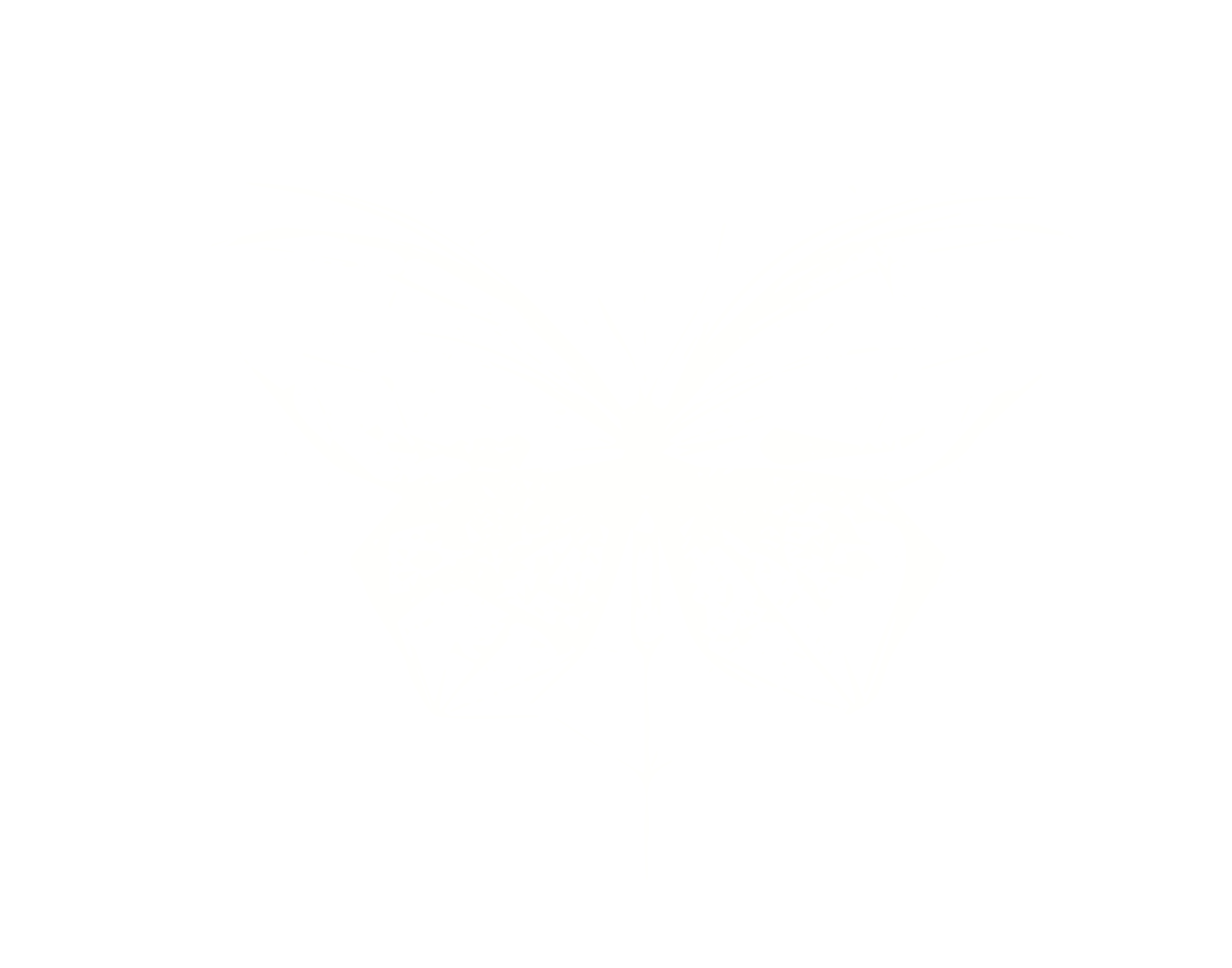 Decàleg mūtāre
sostenibilitat
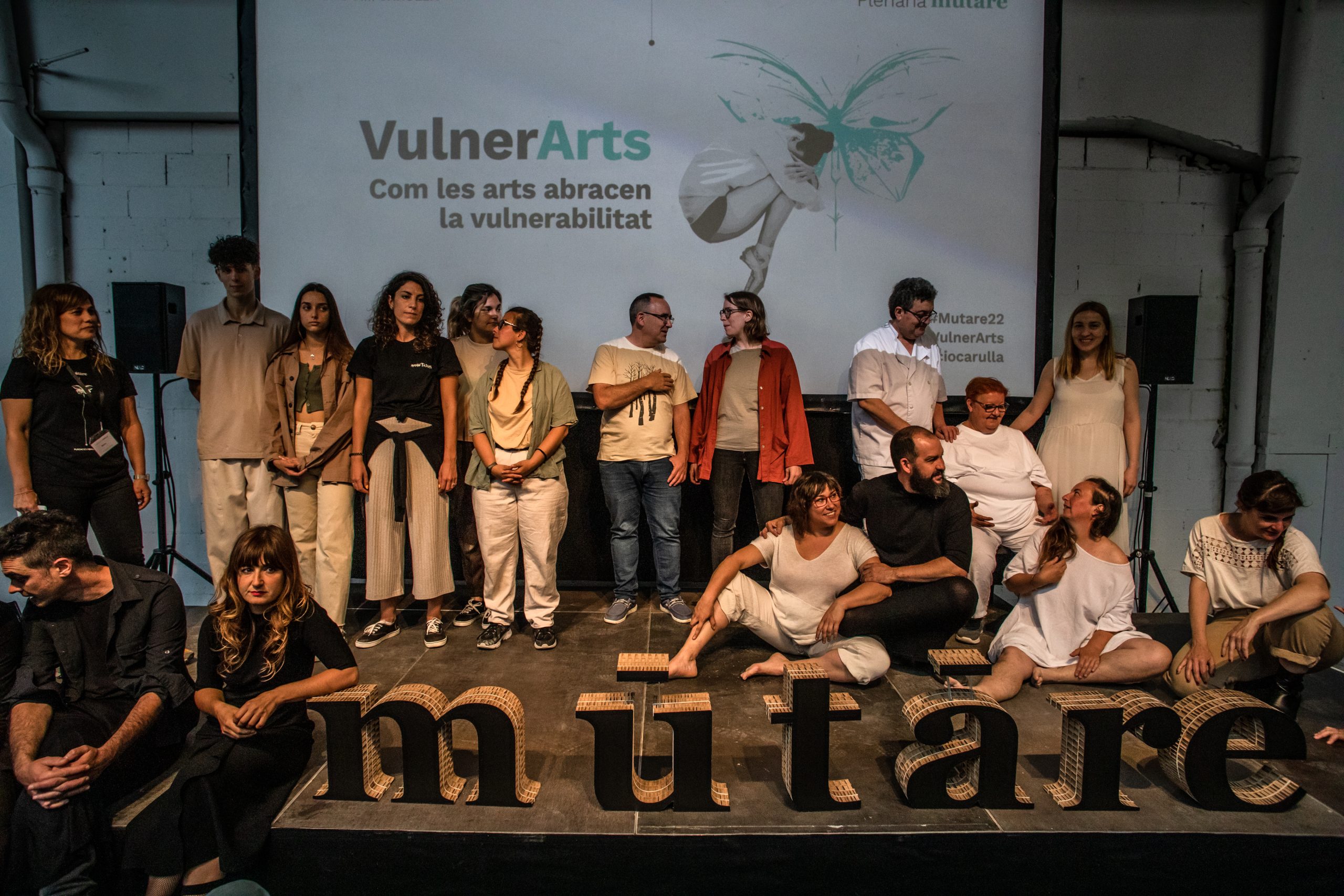 Reptes socials
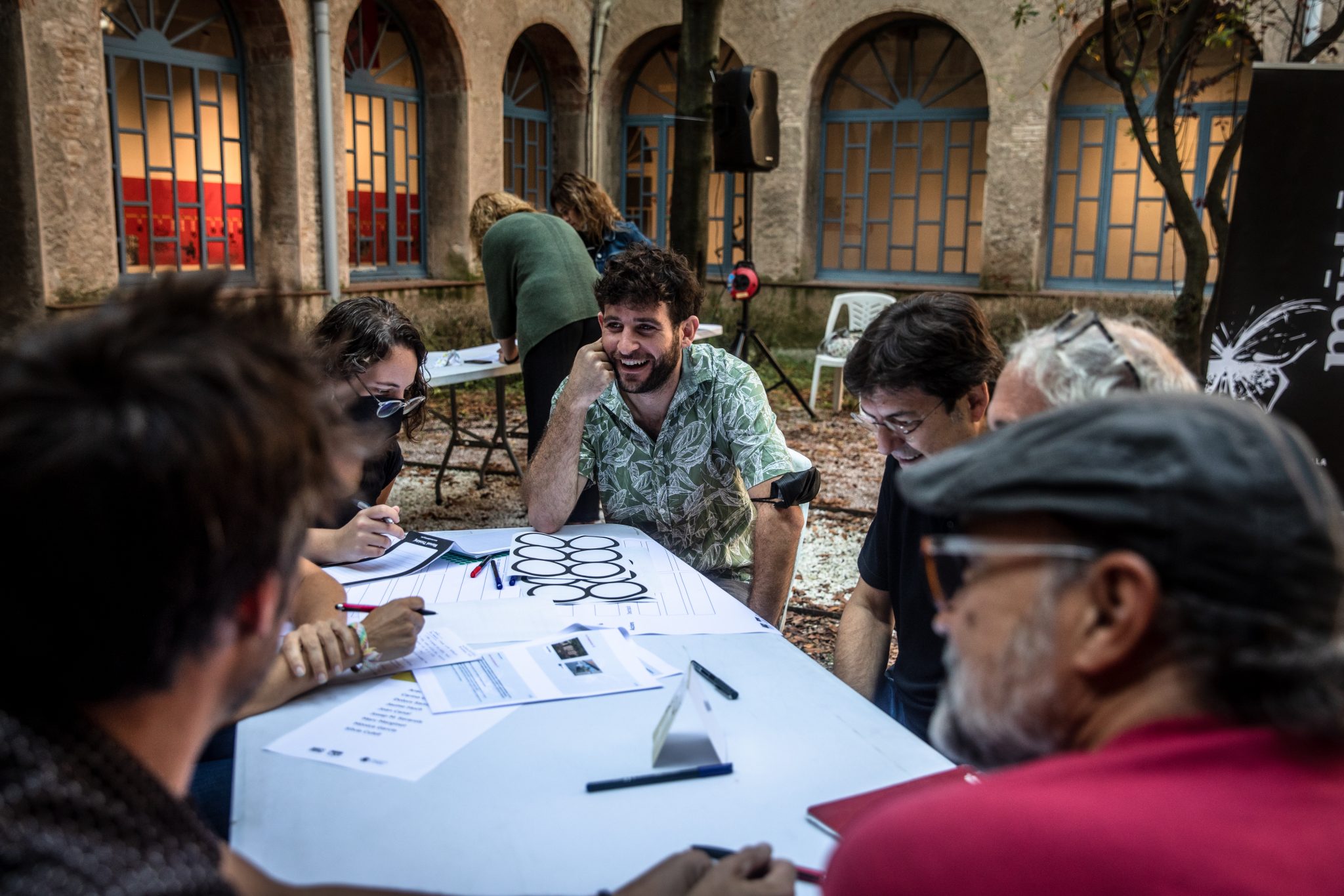 Mutare Territori / Berga
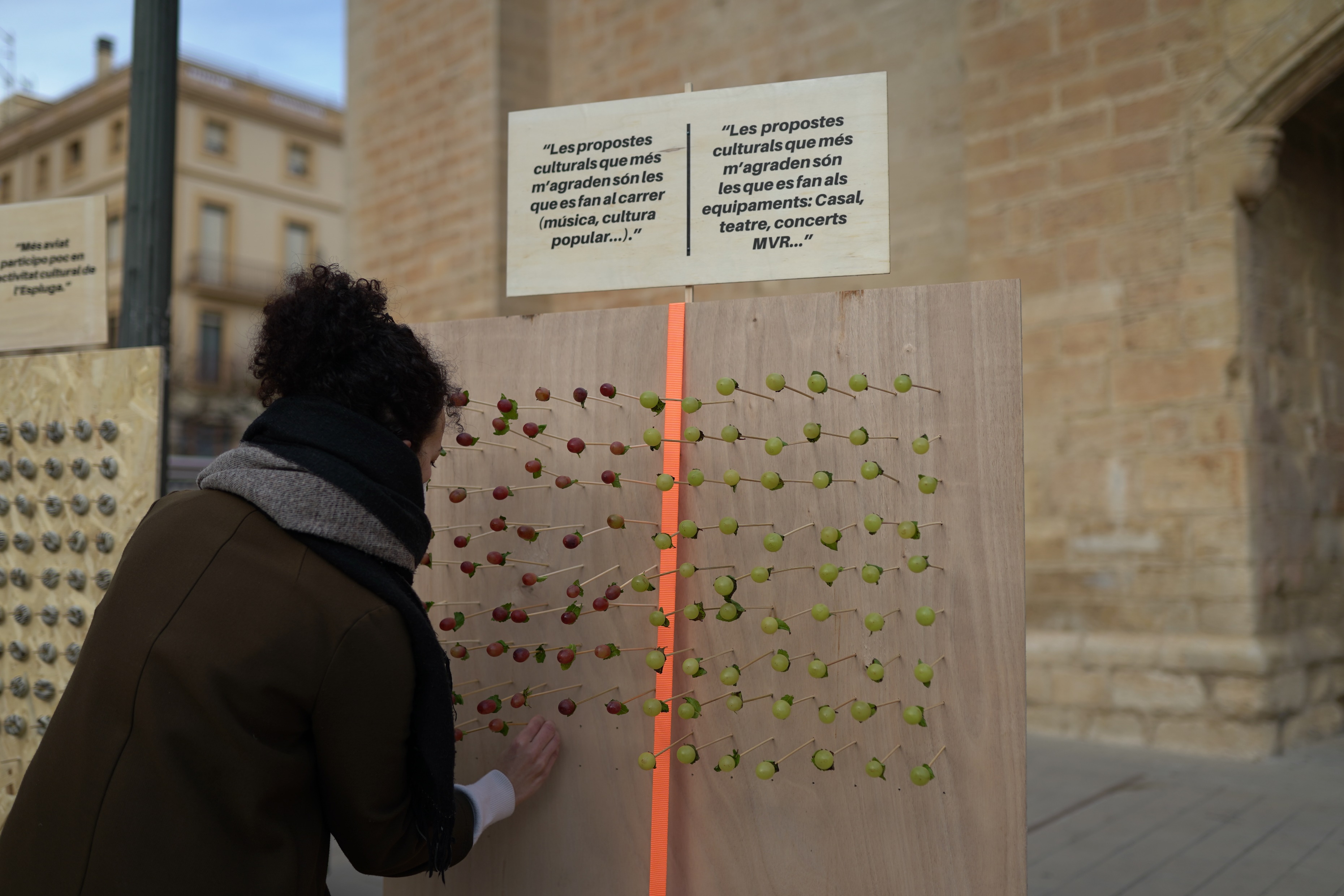 Mutare Territori / L’Espluga
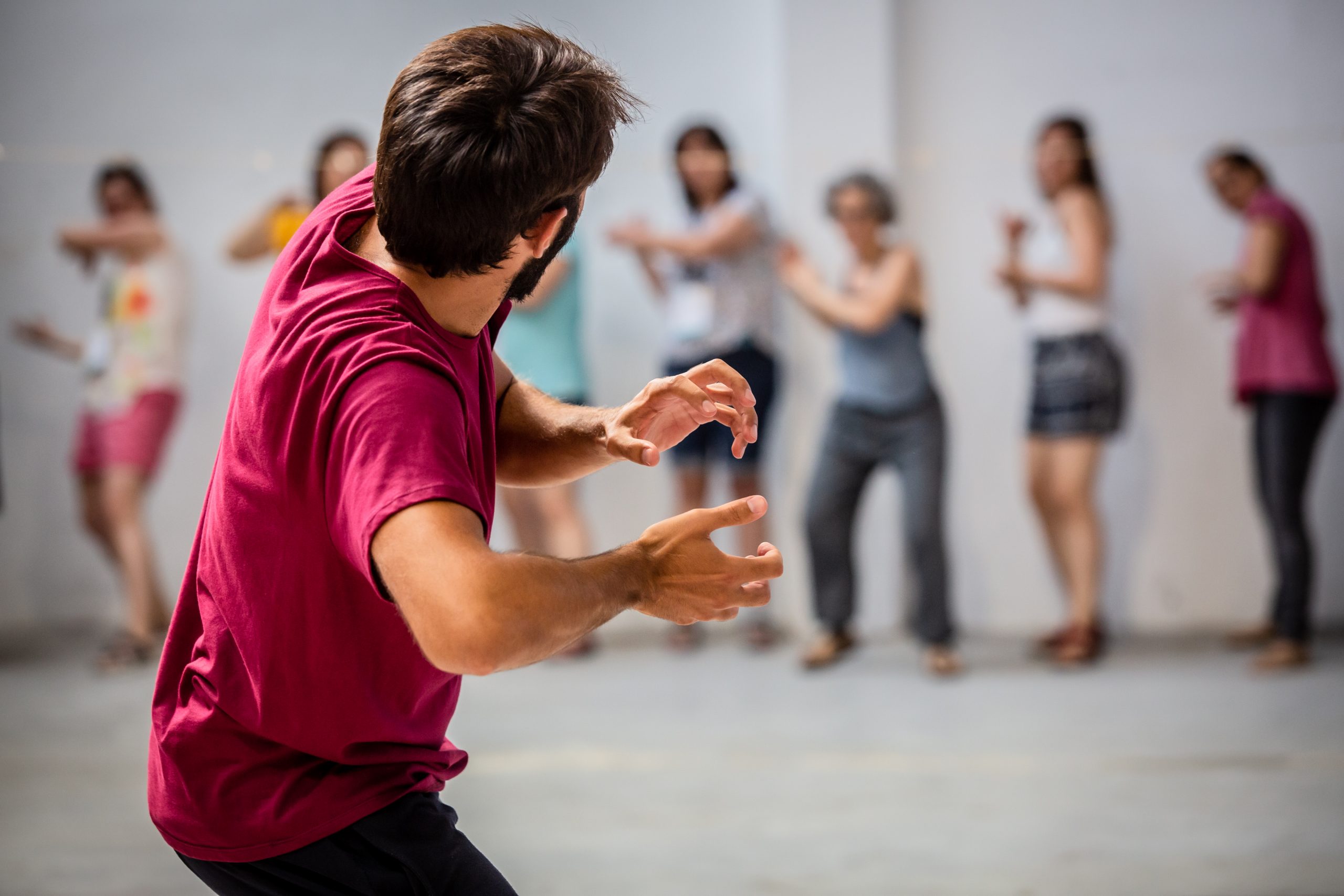 Experiències artístiques
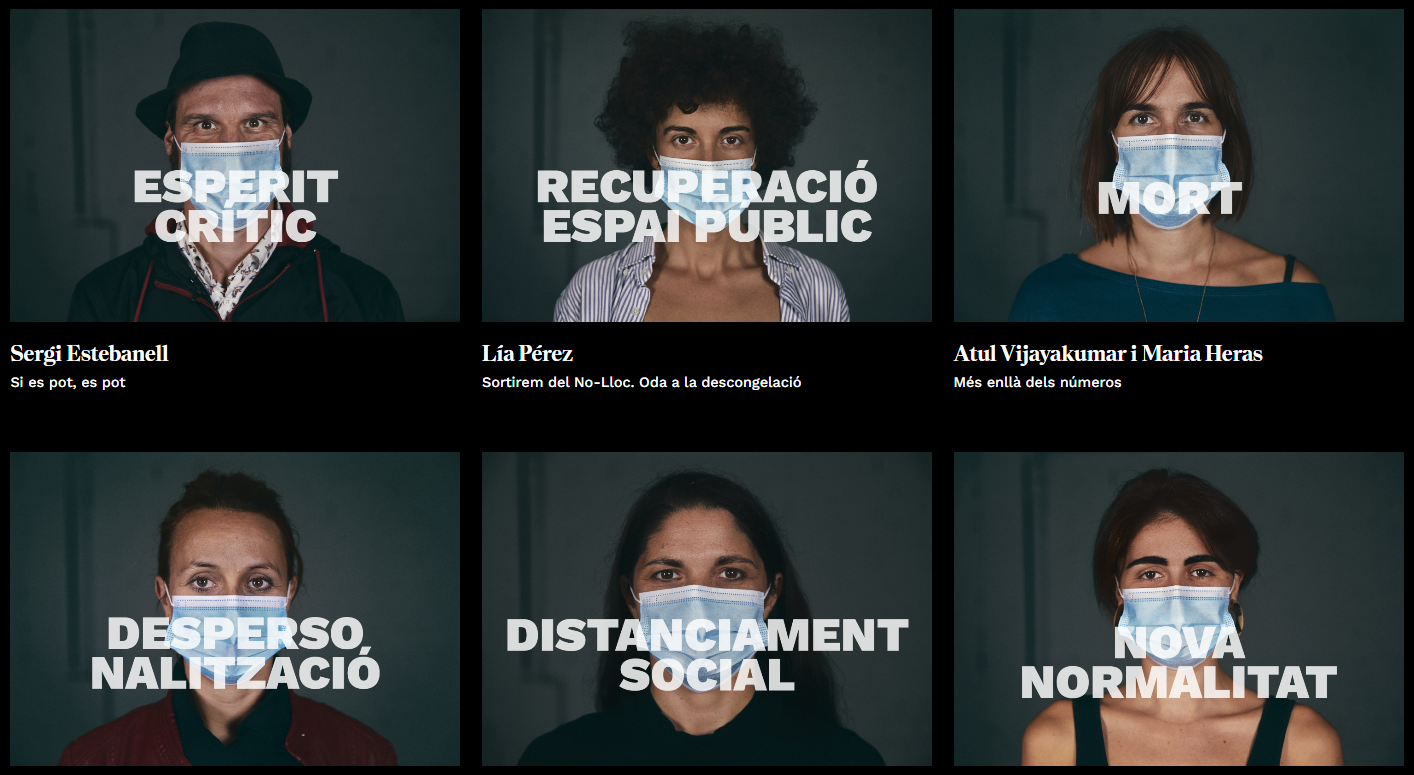 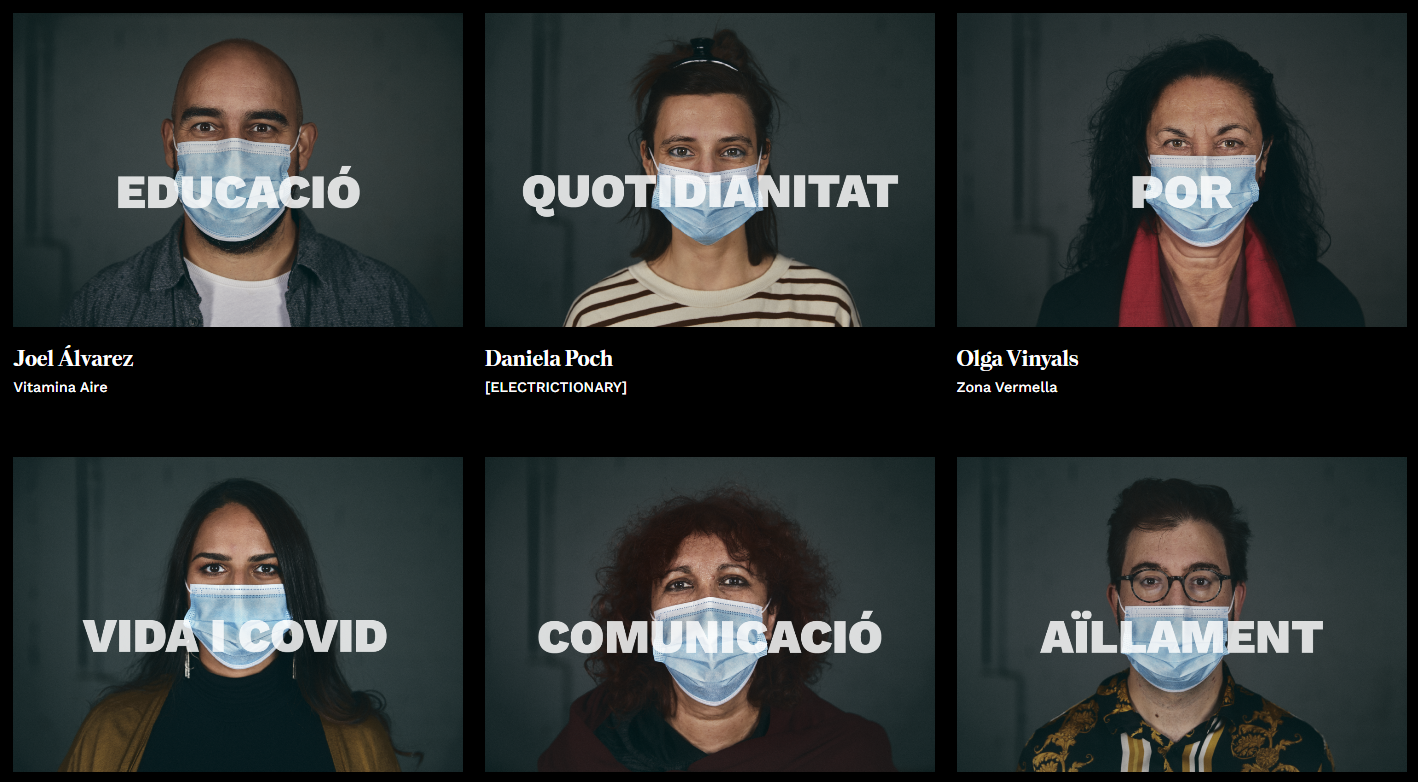 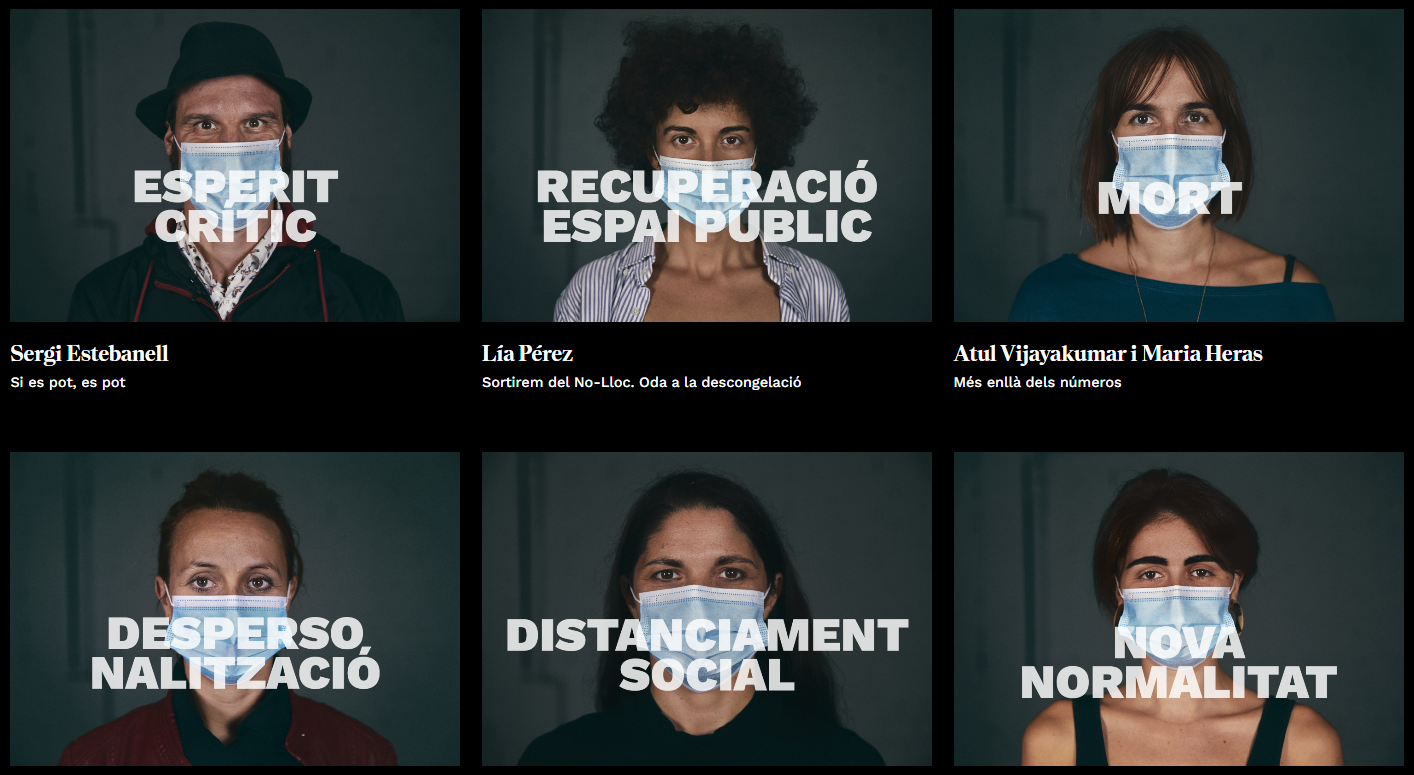 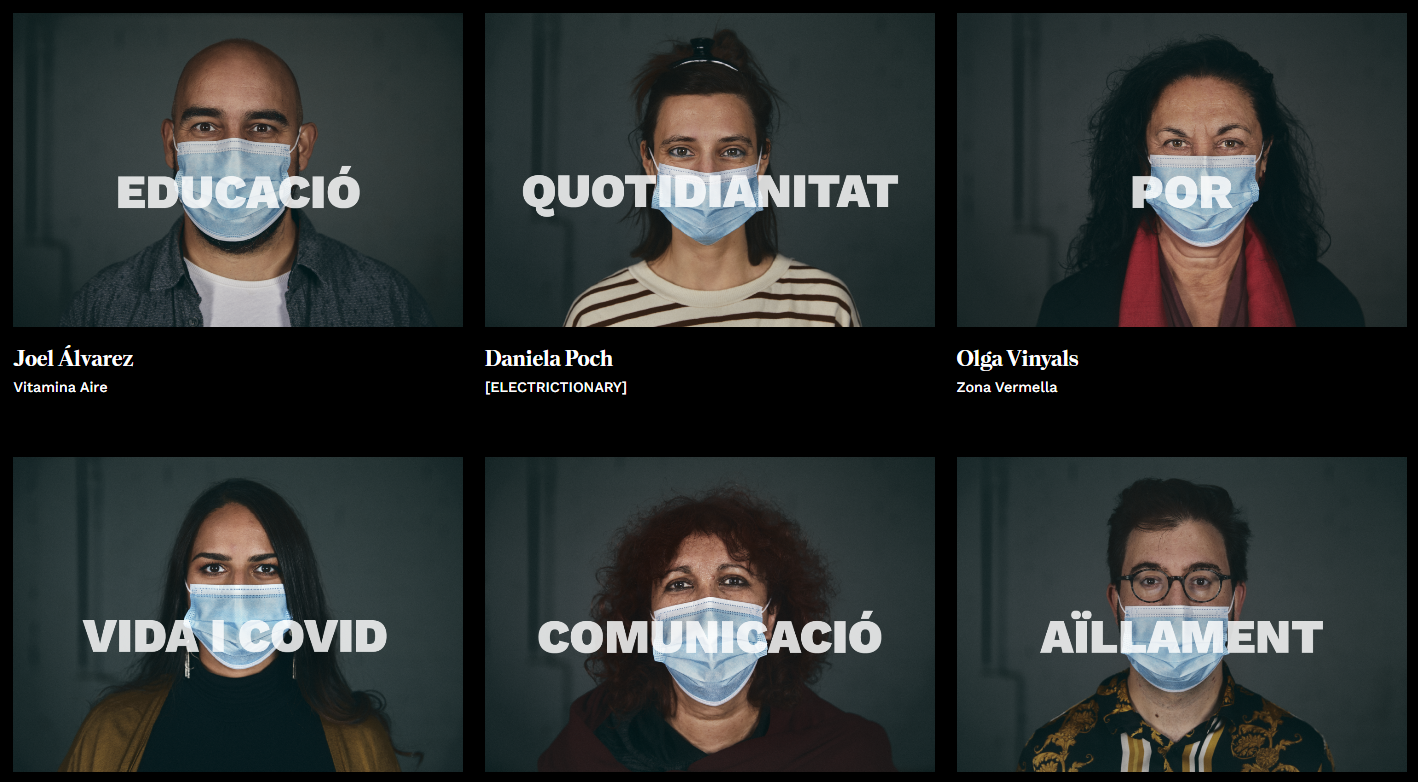 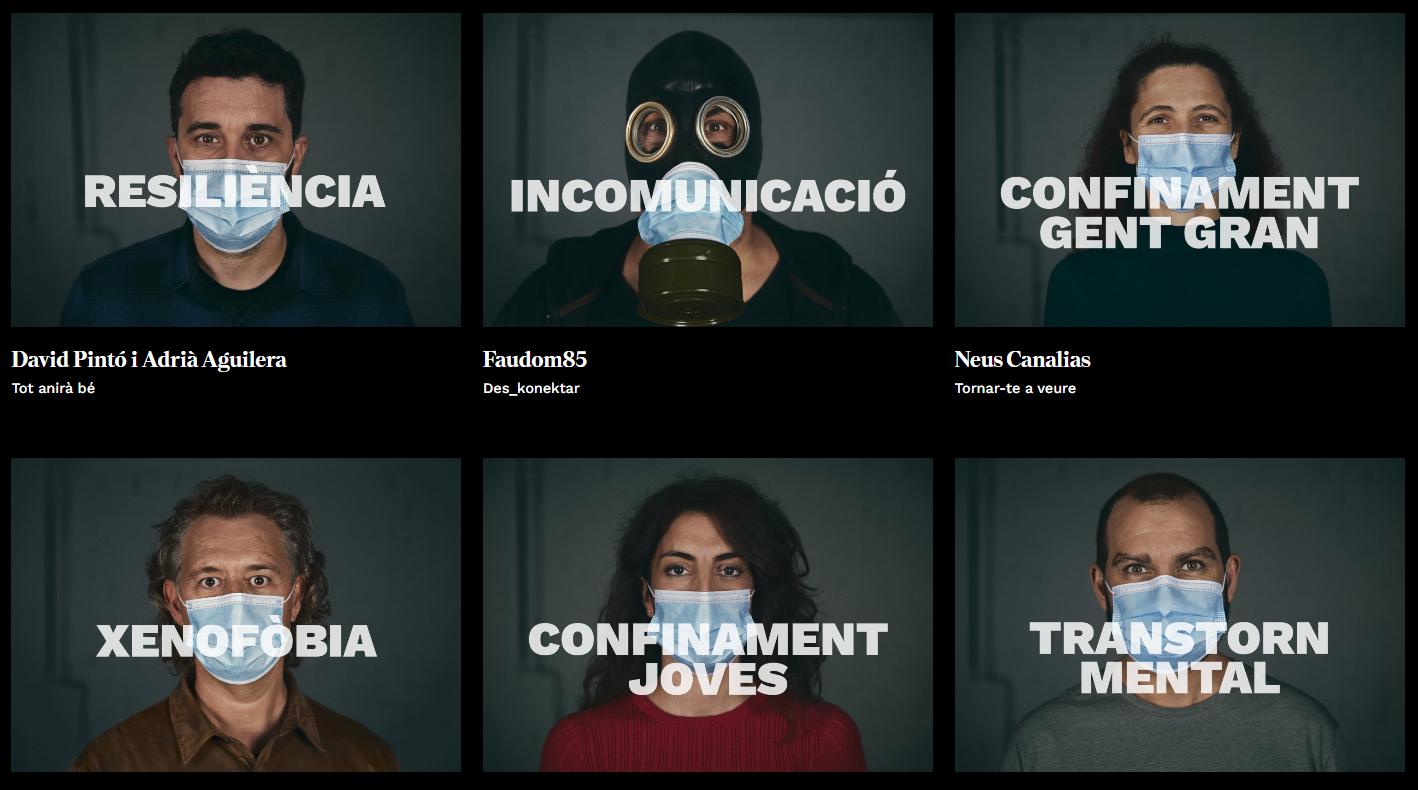 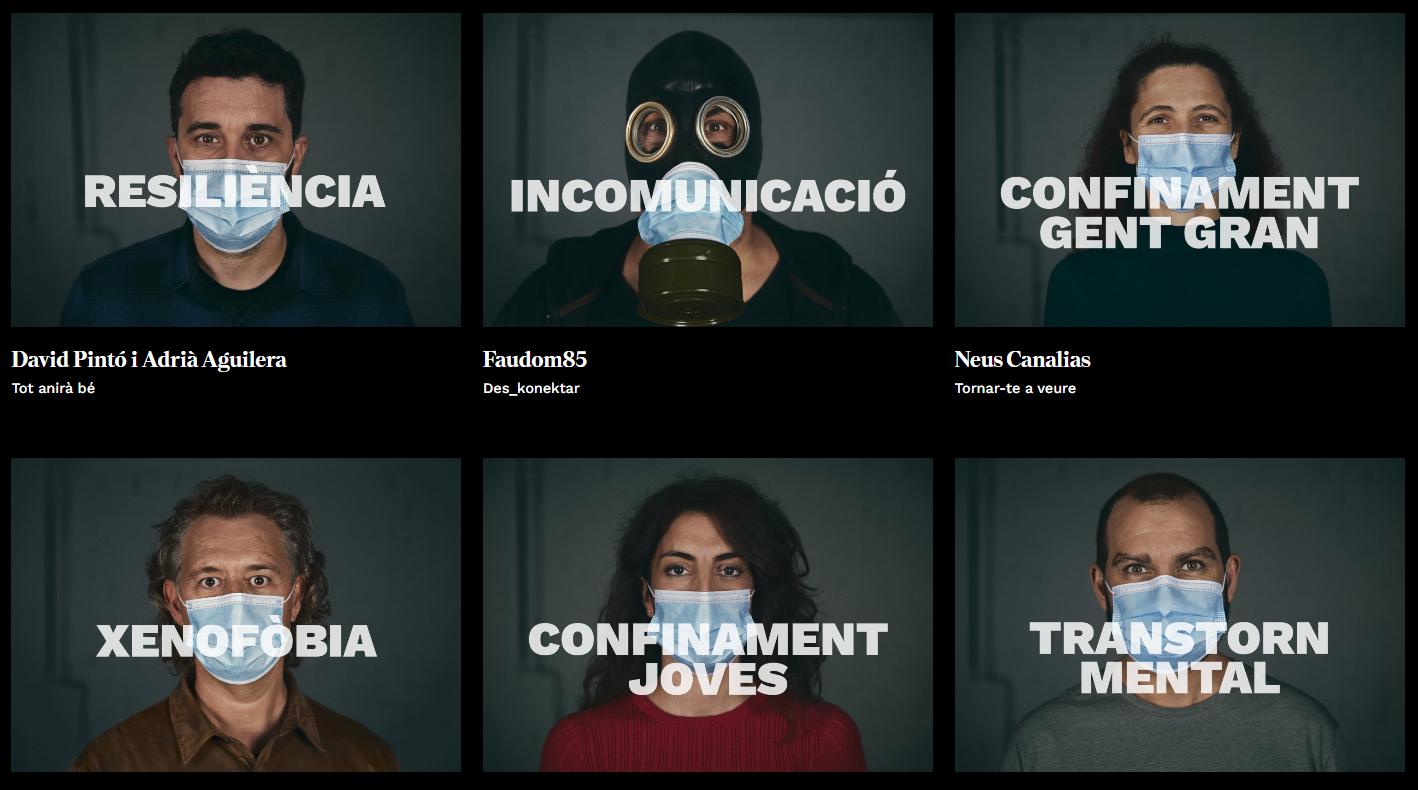 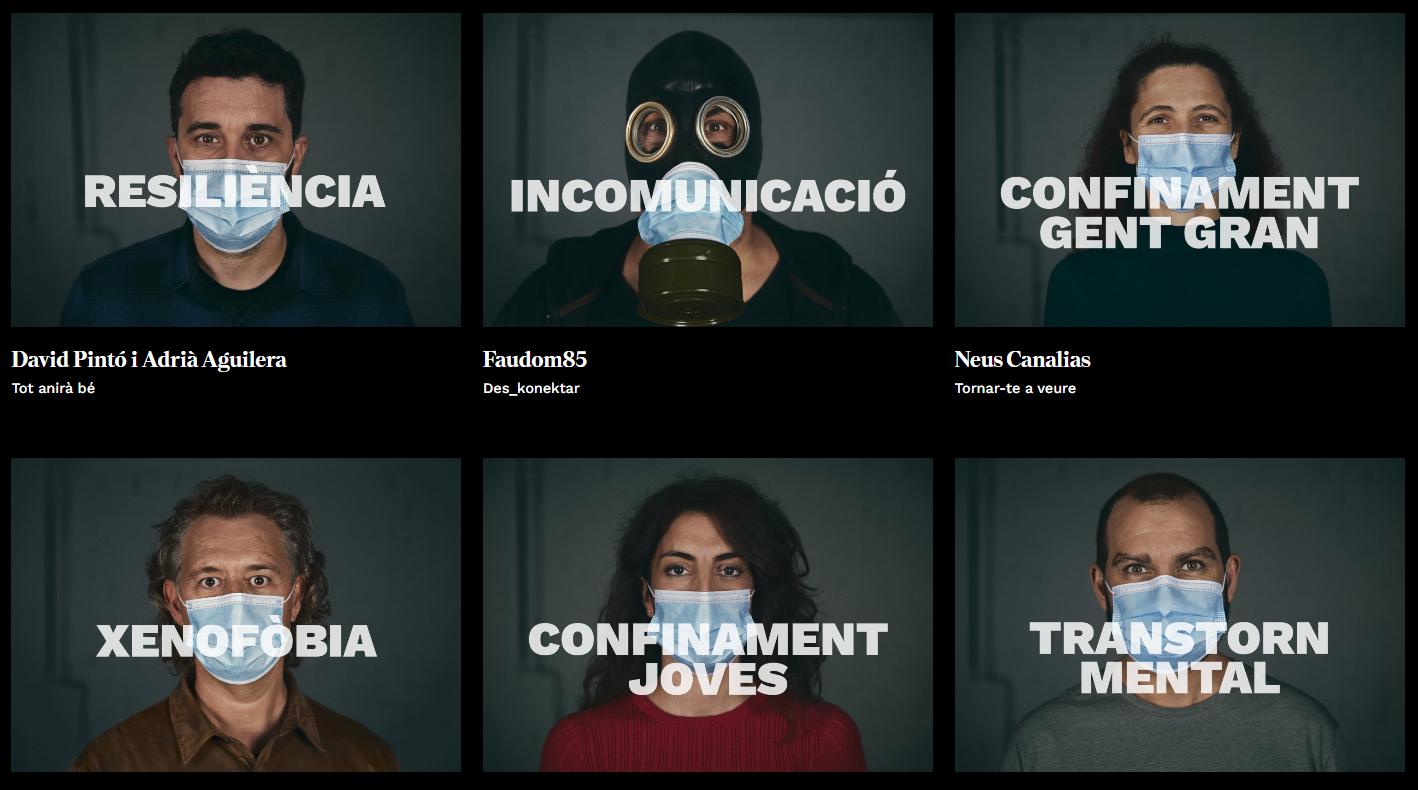 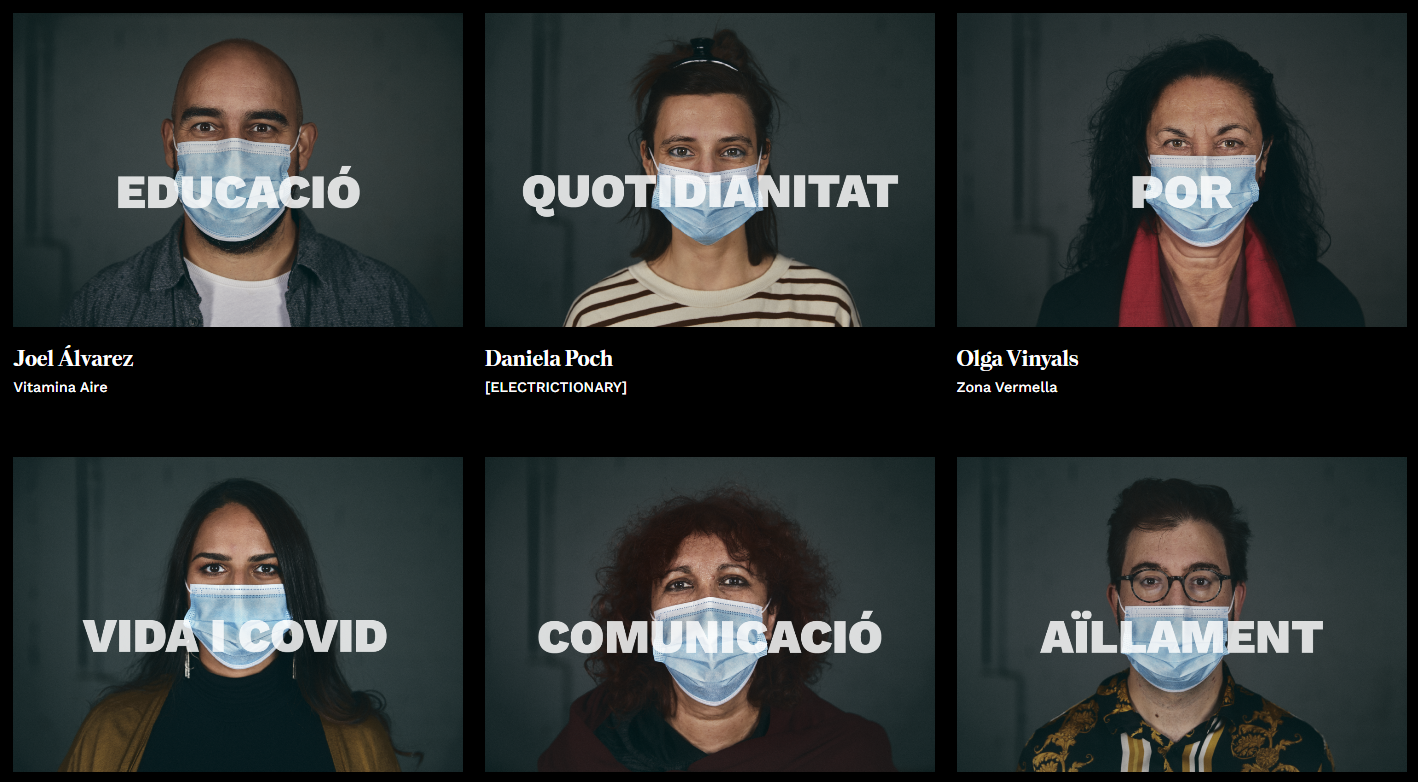 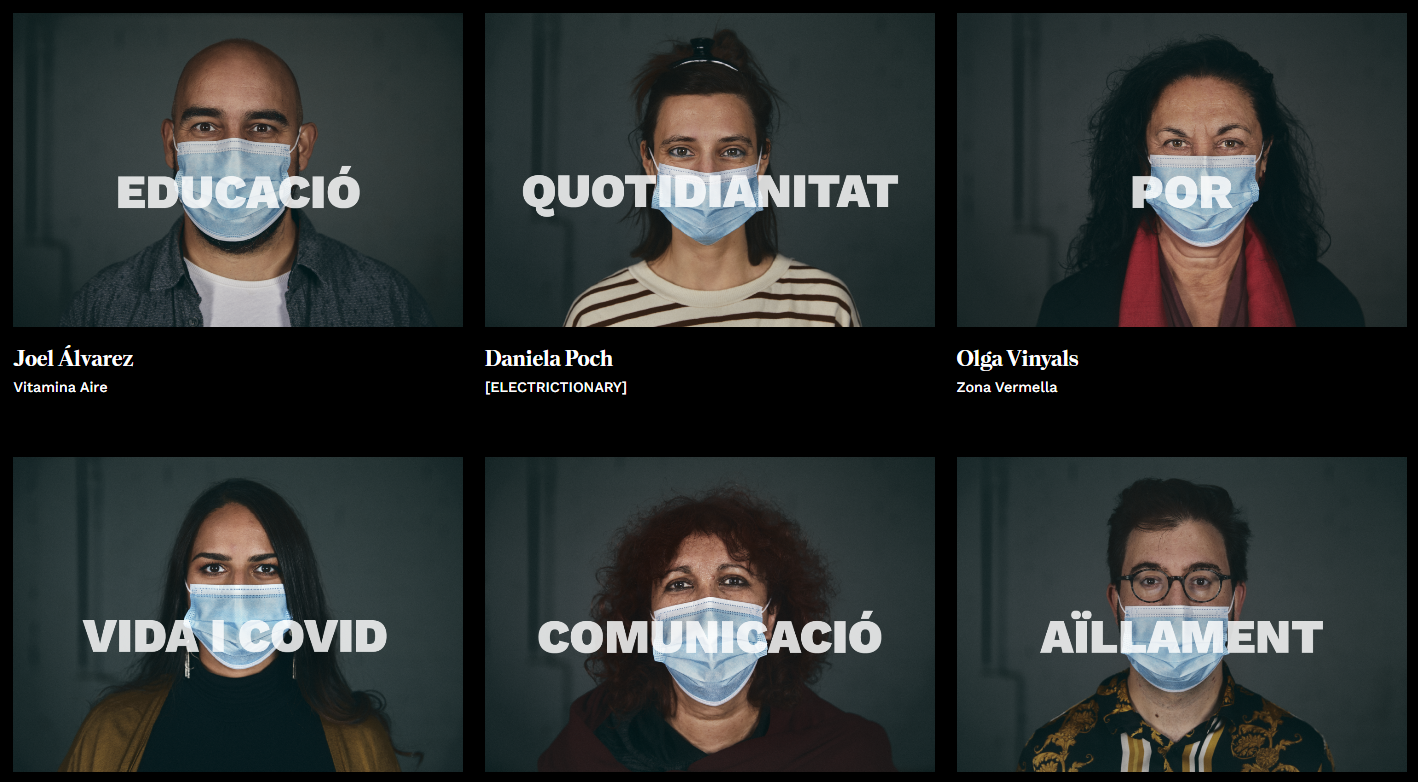 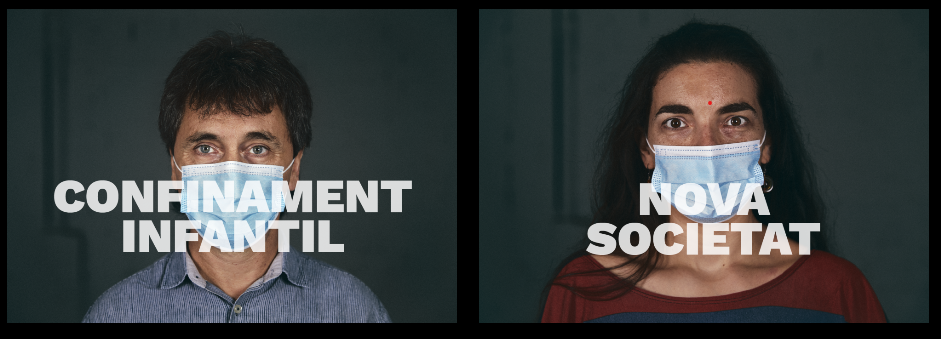 Laboratori
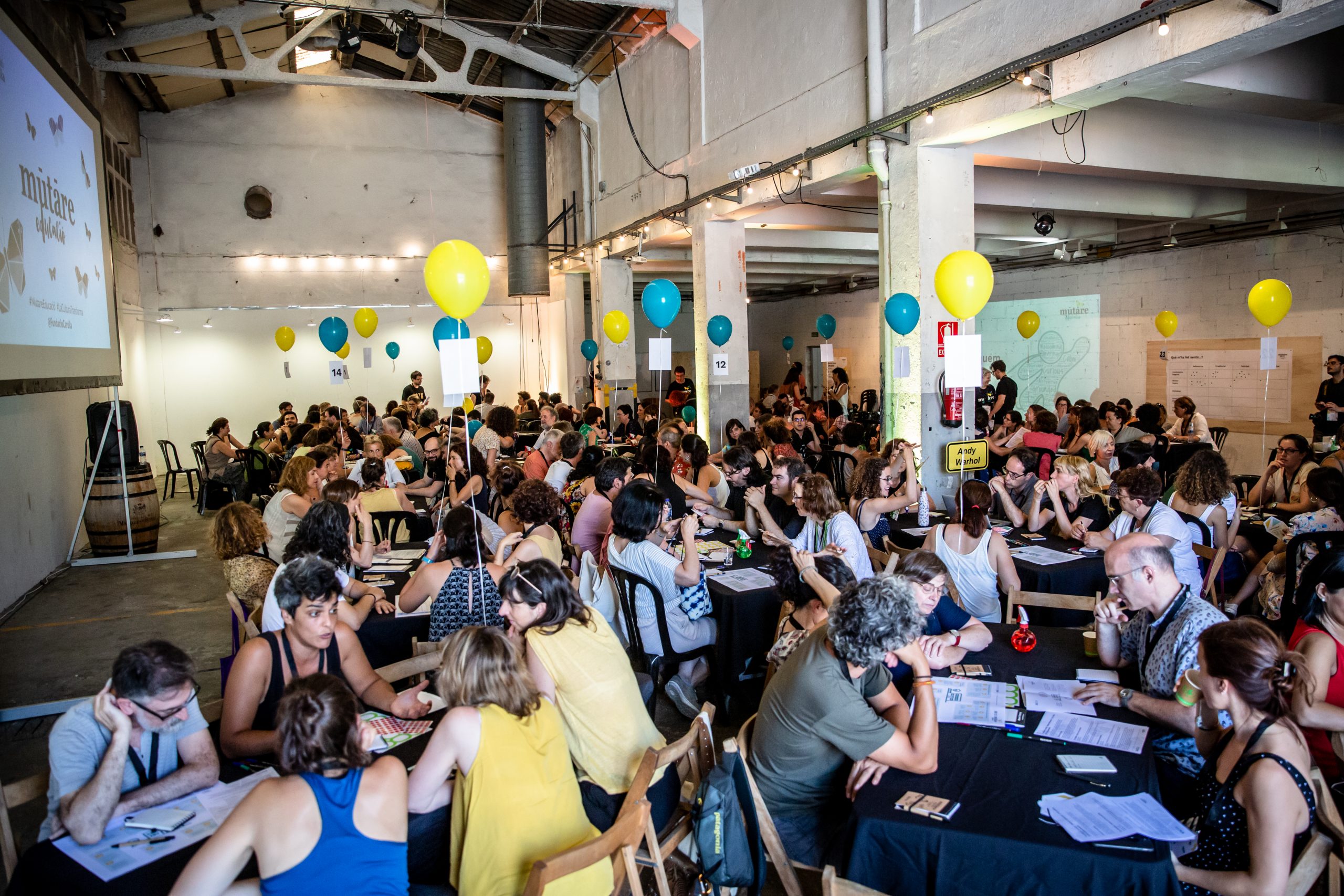 Comunitat
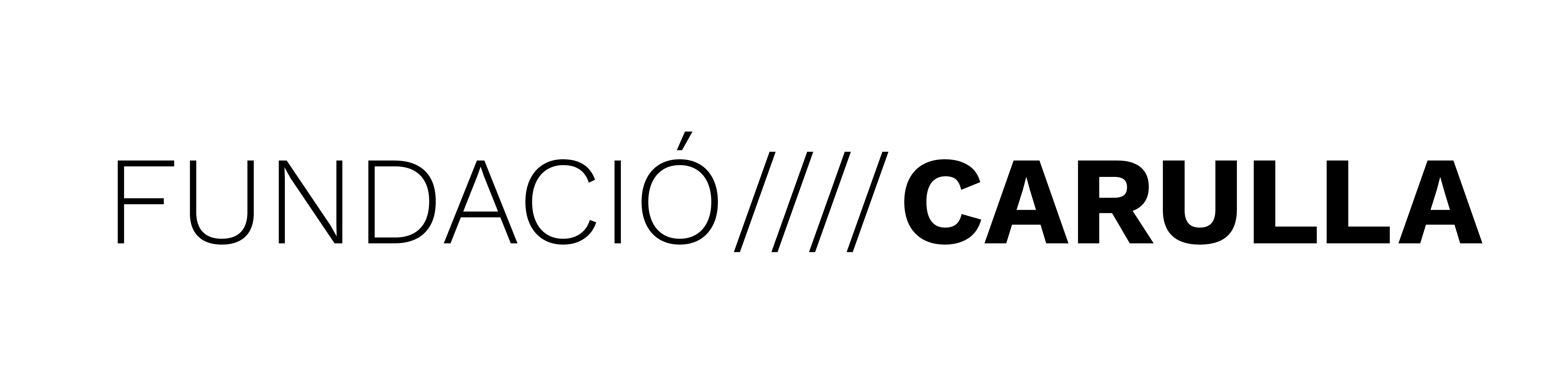 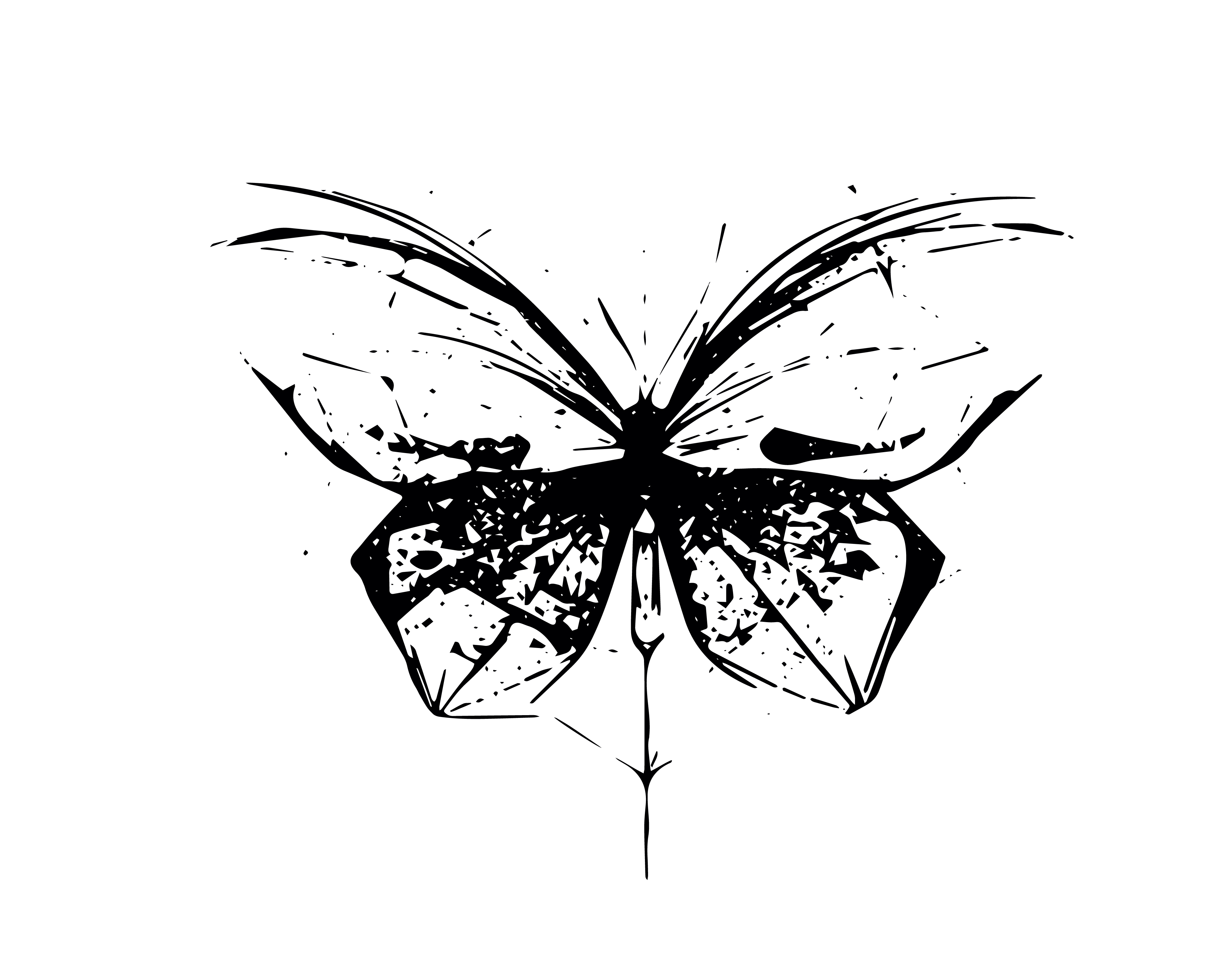 Gràcies!